Obtention d’interférences à deux ondes en optique. Notion de cohérence.
L2
Prérequis
Ondes électromagnétiques
Optique géométrique
Modèle scalaire de la lumière : notion de chemin optique, de différence de marche et d’élcairement
Introduction
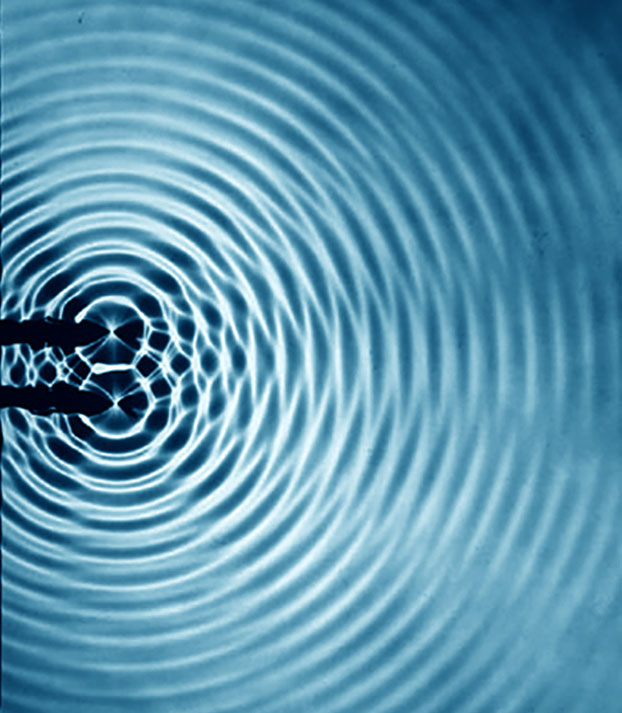 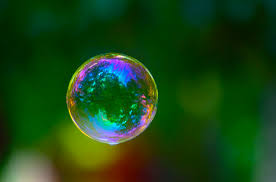 I.2. Conditions d’interférences
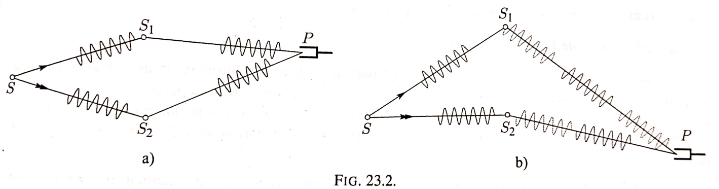 Cas où δ<lc
Cas où δ>lc
Superposition de différents trains d’ondes
Pérez
II.1. Présentation du dispositif interférentiel des fentes Young
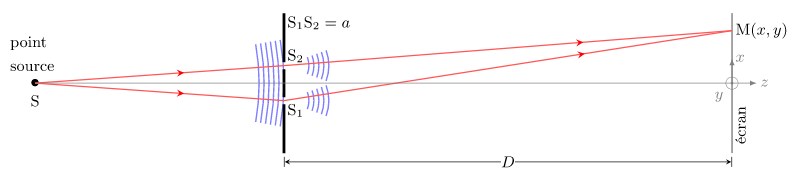 III.1. Elargissement spatial de la source : cohérence spatiale
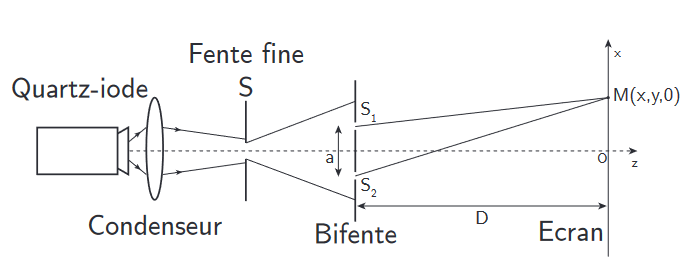 Schéma du dispositif
III.1. Elargissement spatial de la source : cohérence spatiale
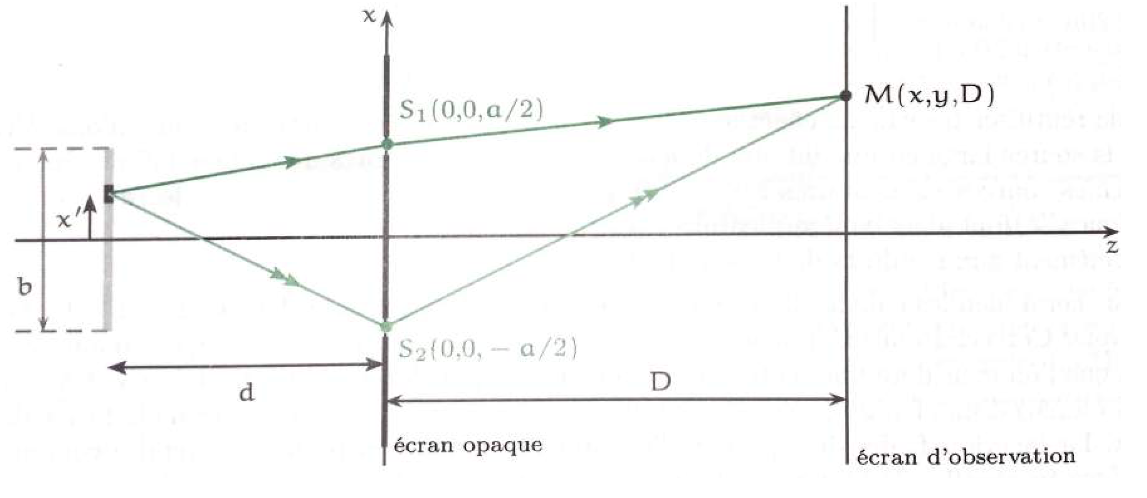 Schéma du dispositif
Bibliographie
Dunod
Pérez, Optique